Ergonomie et Facteur Humain
Cognition et Mémoire
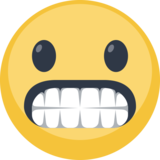 Exercice !
1 minuite pour retenir une liste de 10 mots !
Exercice: Retenir la liste de mot
1 - danger 
2 - amour 
3 - angle 
4 - ajustement 
5 - dans
6 - tardive 
7 - four 
8 - sourire 
9 - sceau 
10 -digestion
Interrogation
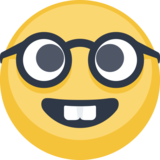 Définition: Ergonomie
Du grec ancien érgon(travail) et nόmos(loi)
Relation entre l’homme est:
moyens
méthodes
milieux de travail
Conception de système qui:
- Confort
Sécurité 
Efficacité
Définition: Facteur Humain
Contribution humaine dans:
un événement
mécanisme entre l’homme et son environnement
erreur humaine
Définition: Cognition
Capacité que les être vivants ont pour traiter l’information 
Ensemble de processus mentaux regroupant
- mémoire
- langage
- raisonnement
- apprentissage
- l’intelligence
- résolution de problème
- prise de décision
- attention
- perception
Interrogation surprise !
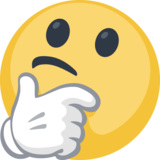 Définition: La mémoire
Fonction qui permet de garder dans notre tête une informations pour l’utiliser
2 types de mémoire :
- mémoire court terme
- mémoire long terme
Mémoire court terme : Mémoire de travail
Environ 15 secondes
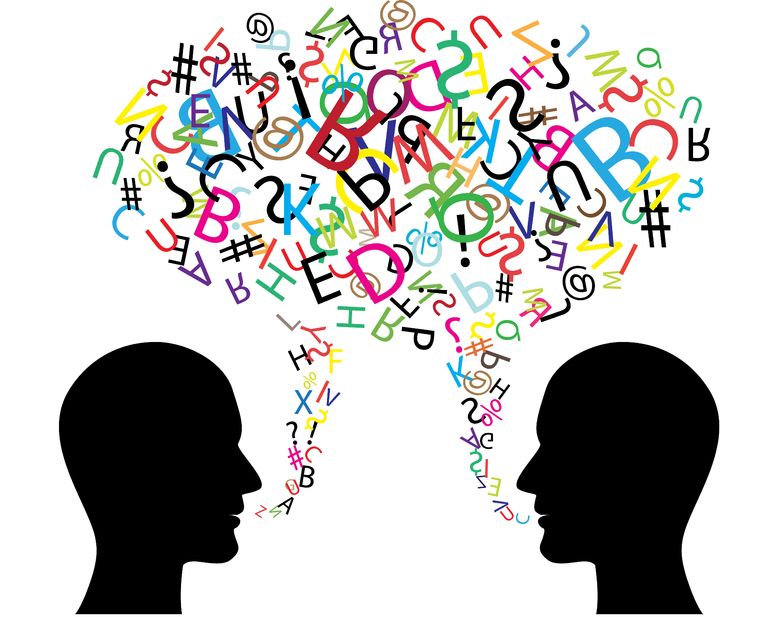 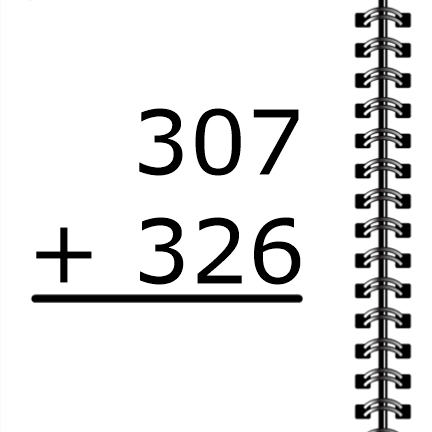 Mémoire long terme: Mémoire Episodique
Uniquement les évènements importants
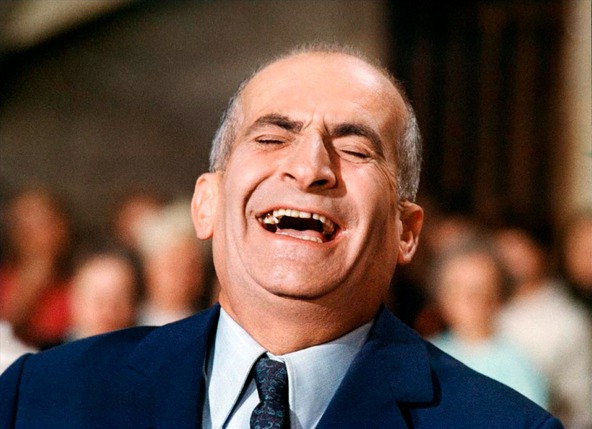 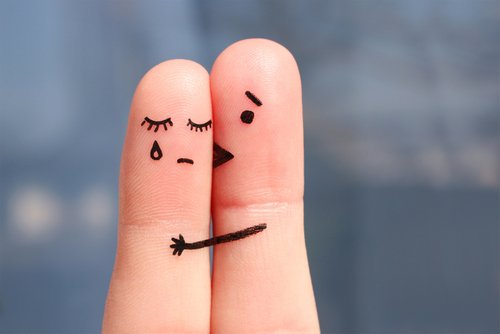 Mémoire long terme: Mémoire Sémantique
Connaissance sur la signification des mots
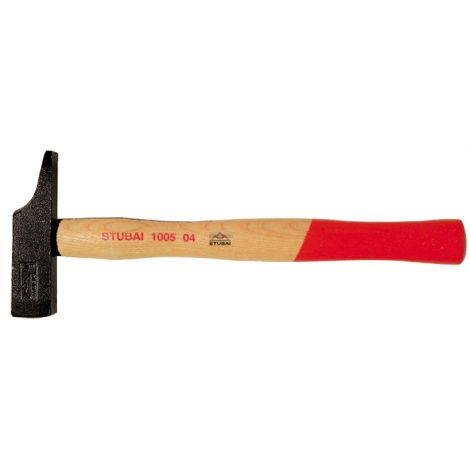 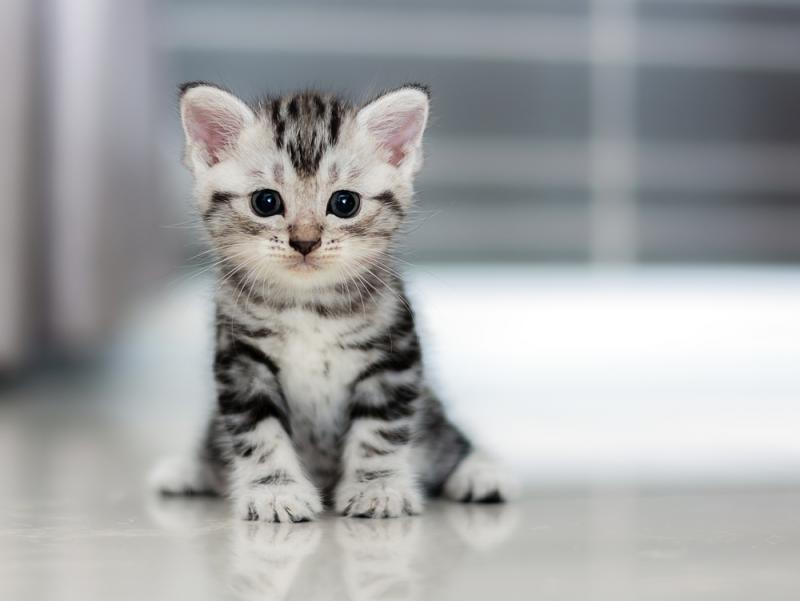 Paris Berlin Rome Pékin 
Tokyo Kinshasa Moscou
Londres Mexico Madrid
Mémoire long terme: Mémoire Procédurale
Faire des taches sans être concentré sur elle même
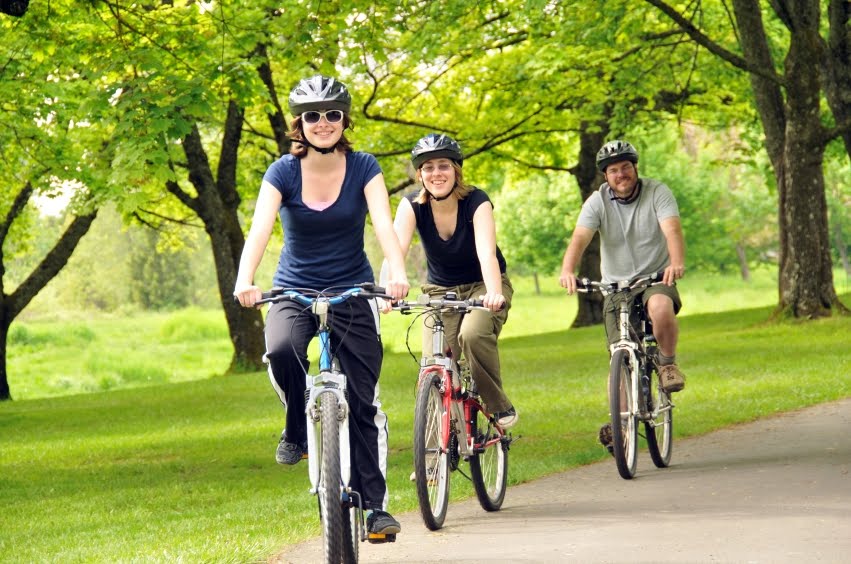 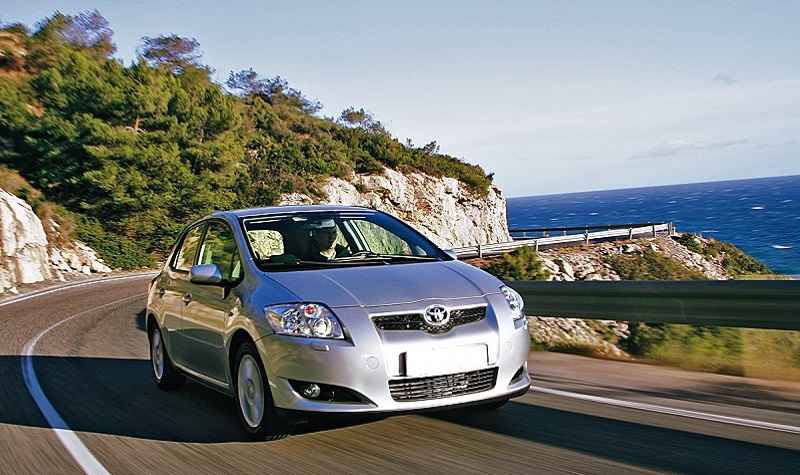 Mémoire long terme: Mémoire Perceptive
Information apporté par les sens
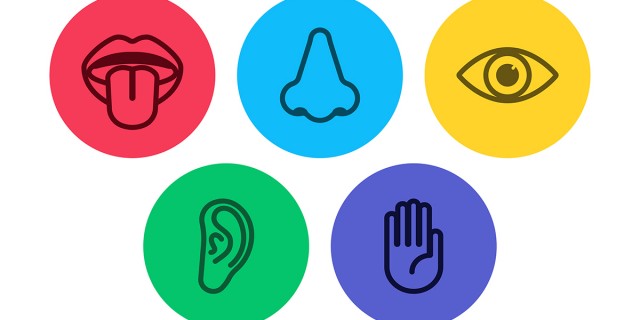 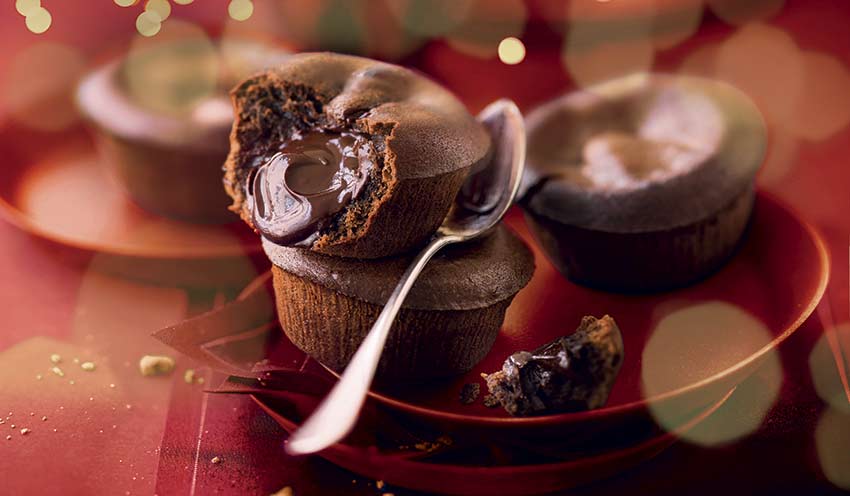 Les Mémoire et Cognition
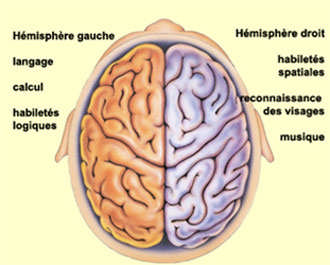 Cognition appliqué à la Mémoire
Comment mémoriser une liste de taille m facilement ?

1 - Sélectionner une liste de taille n

2- Associer à chaque élément un code propre de visualisation

3- Associer à chaque élément propre un élément de la liste à mémoriser
Cognition appliqué à la Mémoire
1 - Sélectionner une liste de taille n
Cognition appliqué à la Mémoire
2- Associer a chaque élément un code propre de visualisation






Exemple: Rime, opération, pensée, signe, couleurs, etc
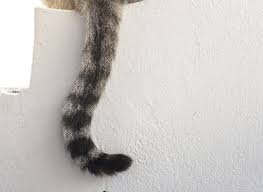 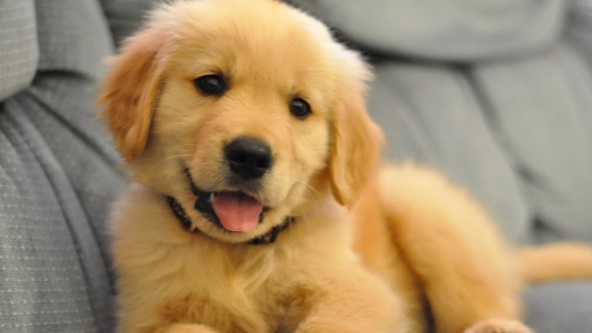 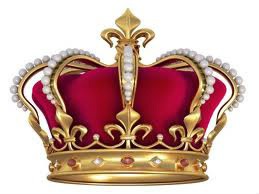 Cognition appliqué à la Mémoire
2- Associer a chaque élément un code propre de visualisation
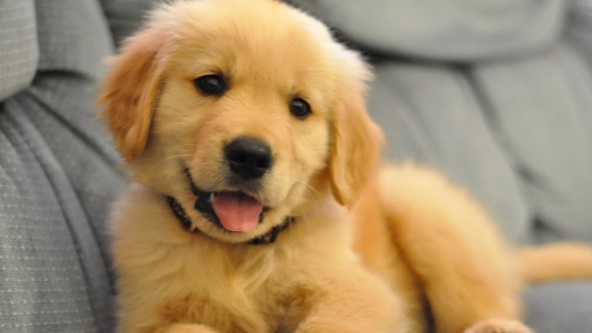 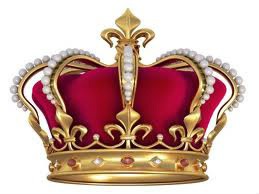 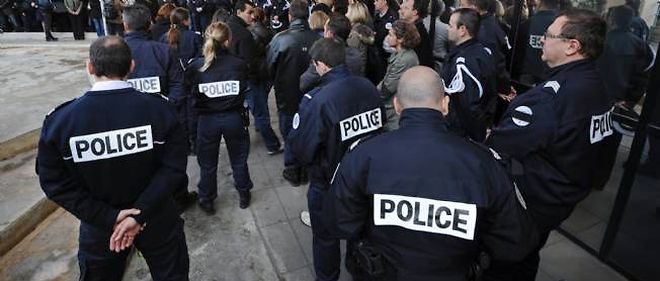 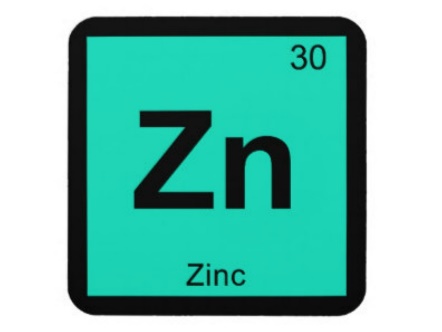 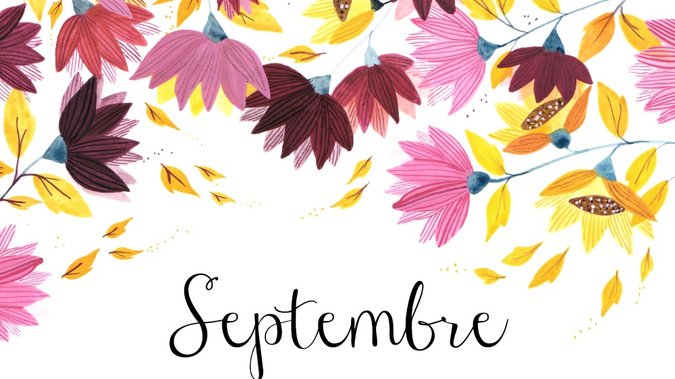 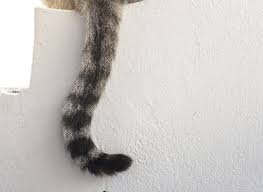 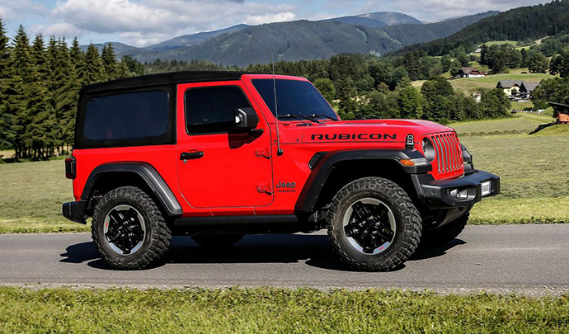 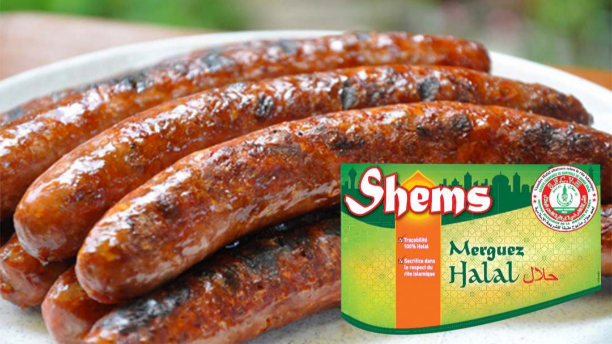 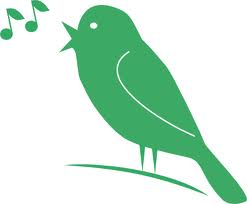 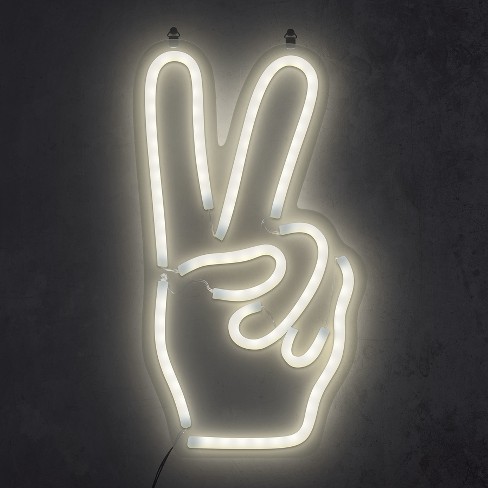 Cognition appliqué à la Mémoire
3- Associer à chaque élément propre un élément de la liste à mémoriser
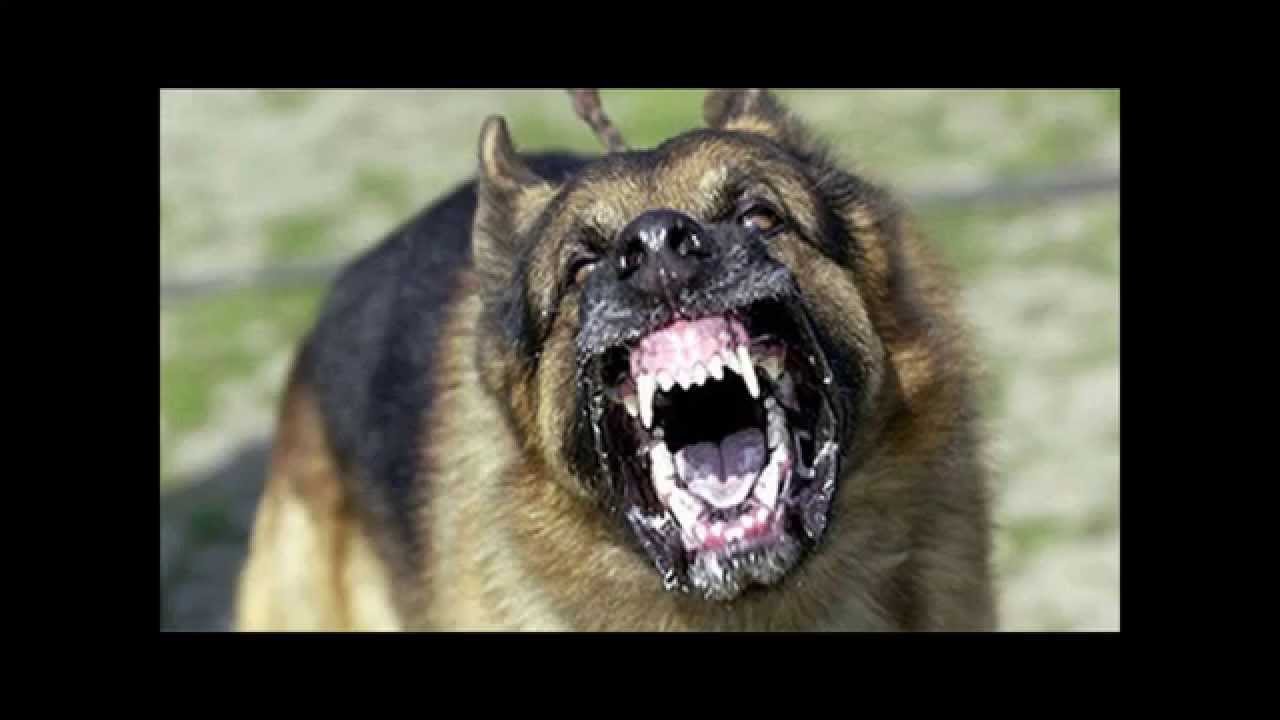 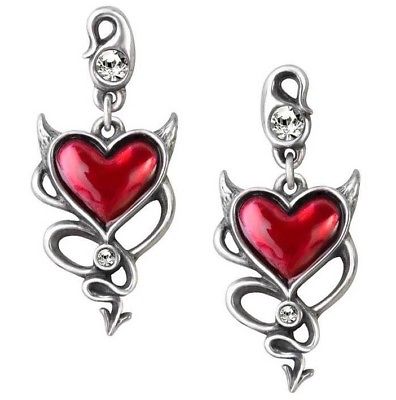 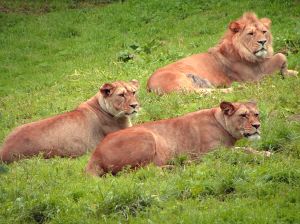 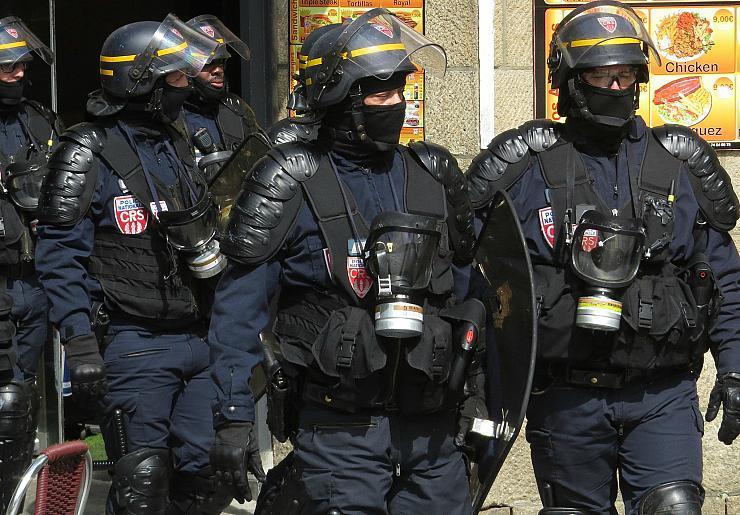 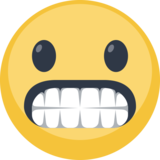 Dernier exercice !
1 minute pour retenir une liste de 10 mots !
Exercice: Retenir la liste de mot
1 - important
2 - appareils
3 - stylo 
4 - grand 
5 - stade
6 - dernière
7 - lumière
8 - assurance
9 - féminin
10 - attraction
Interrogation
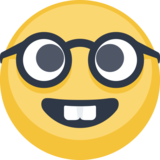 Biais Cognitifs
Permet de prendre des décision plus rapidement, des raccourcis de réflexions
Prise de décision irrationnel et illogique
Gain de rapidité mais perte de précision
Biais Cognitif: L’ancrage
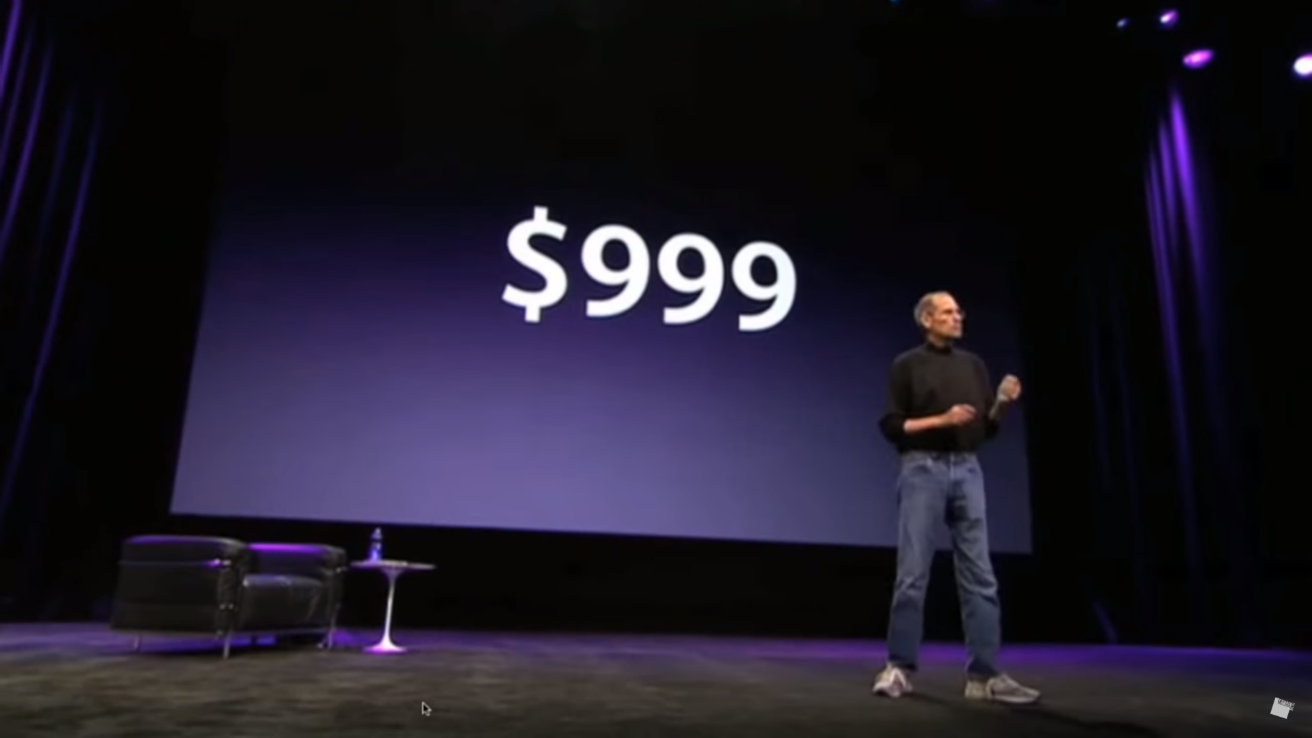 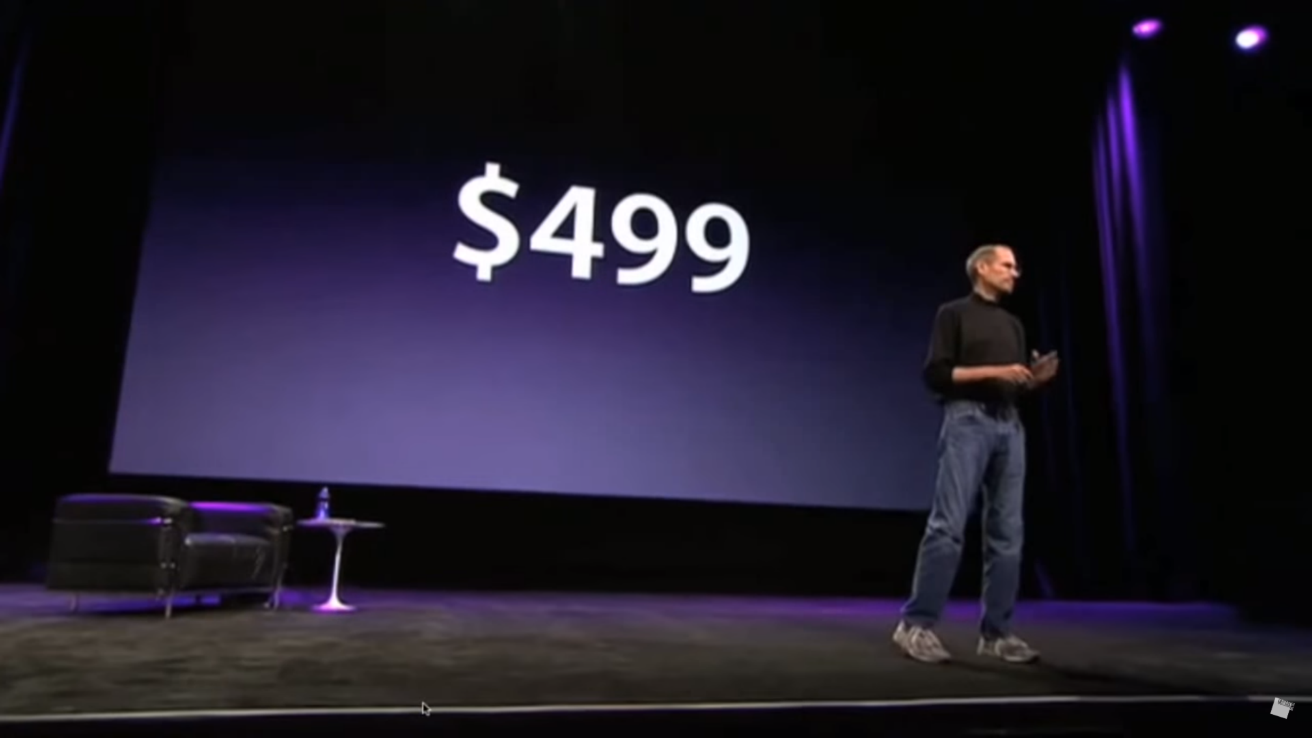 Biais Cognitive: Biais du prix
Biais Cognitive: Biais du prix
Biais Cognitive: Biais du prix
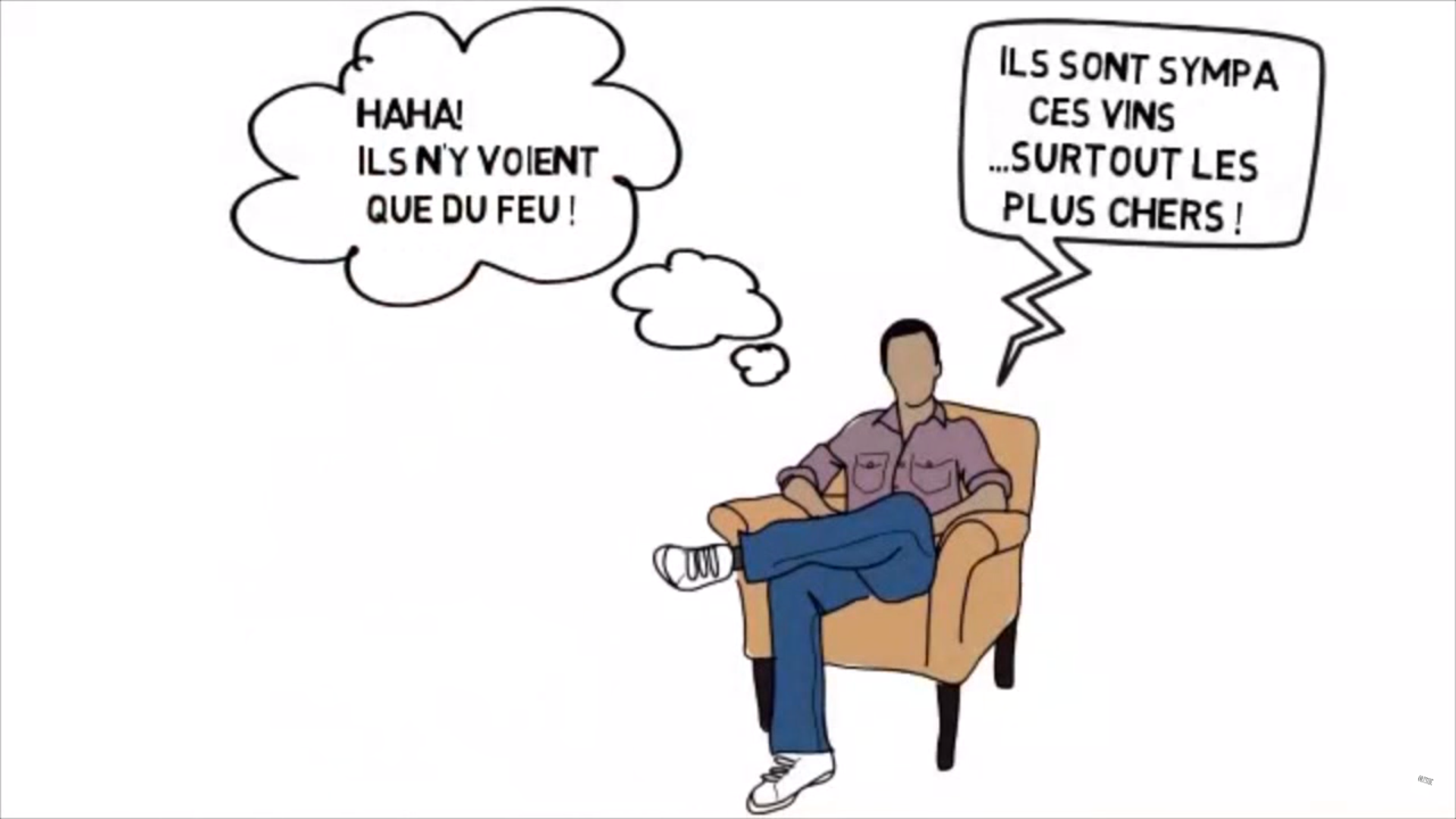 Biais Cognitive: Biais du prix
Biais Cognitive: Effet leurre
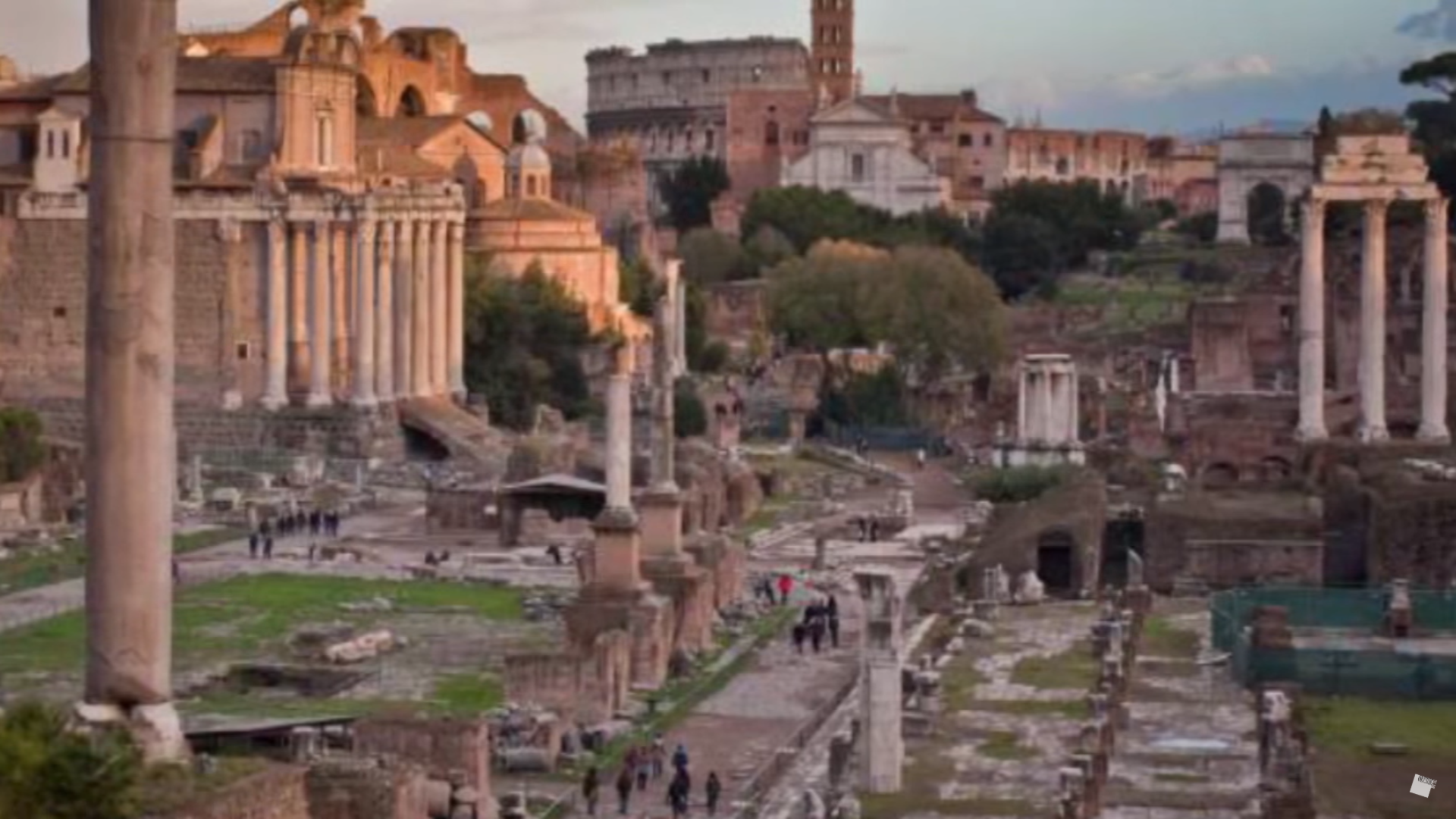 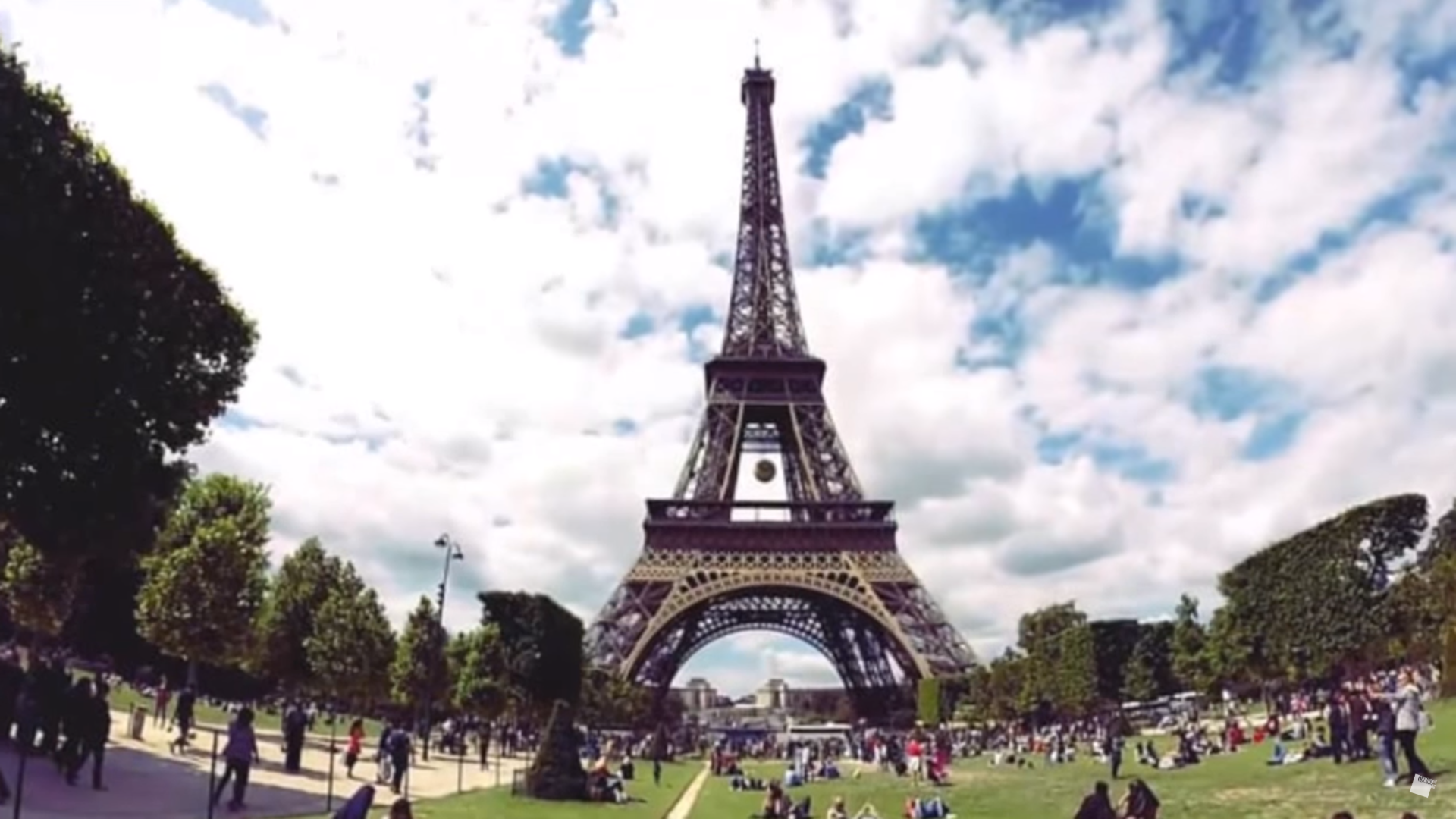 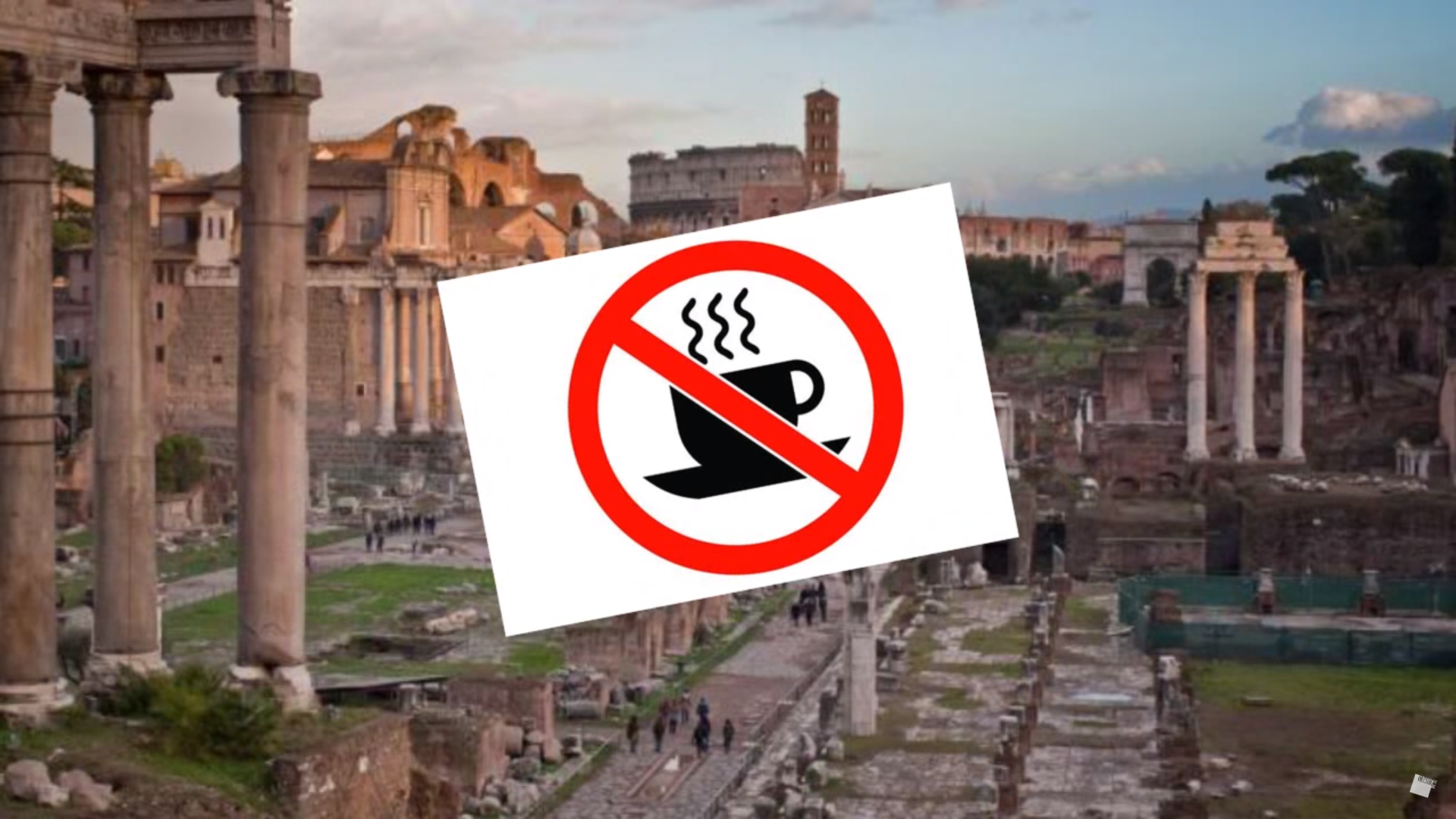 Daniel Ariely
Biais Cognitive: Effet leurre
Biais Cognitive: Effet leurre
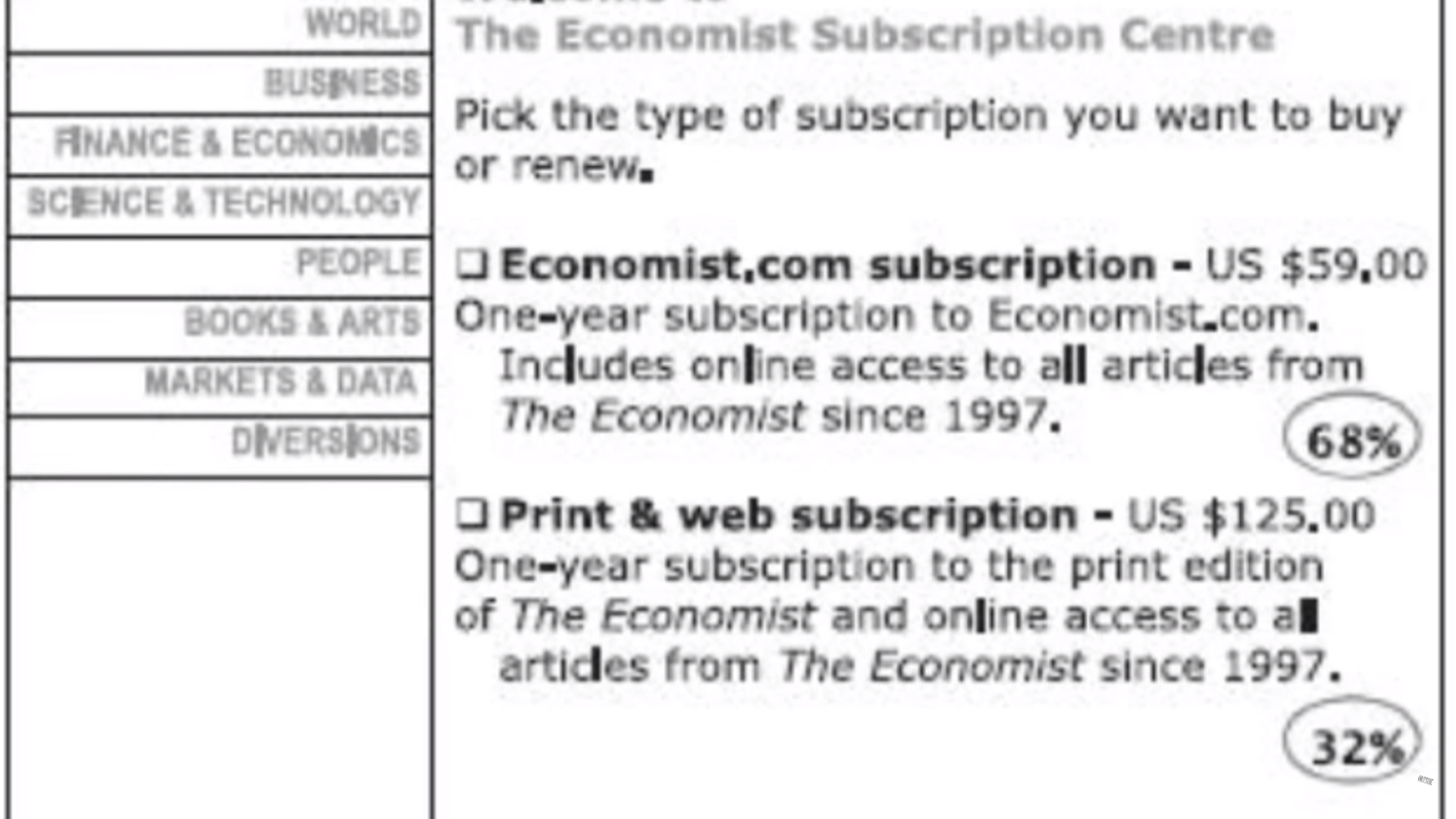 Biais Cognitive: Inversion à la perte
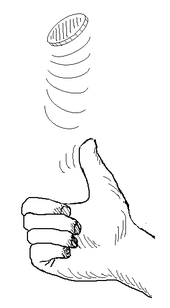 Derek Muller
Biais Cognitive: Inversion à la perte
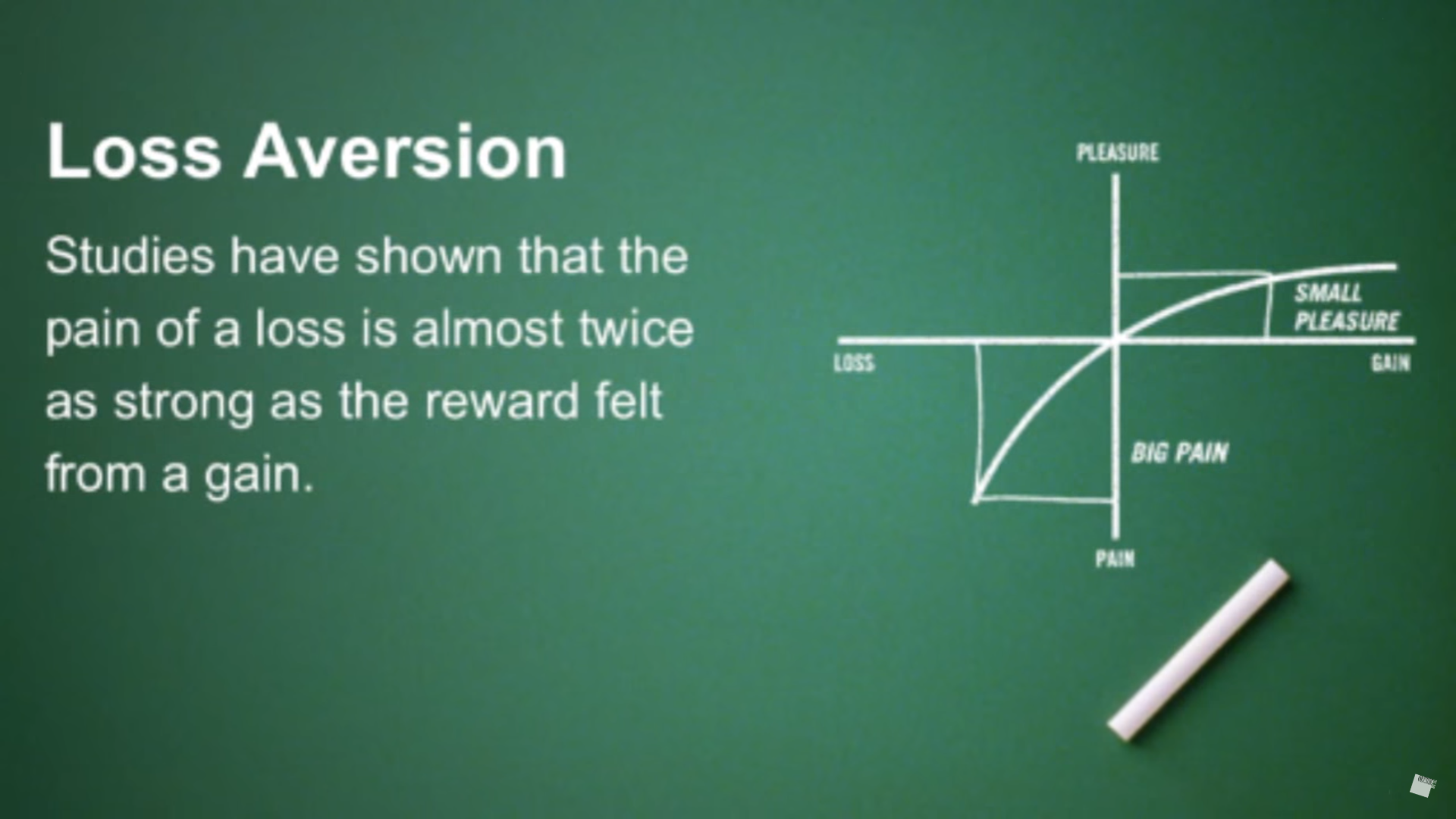 Biais Cognitive: Biais de cadrage
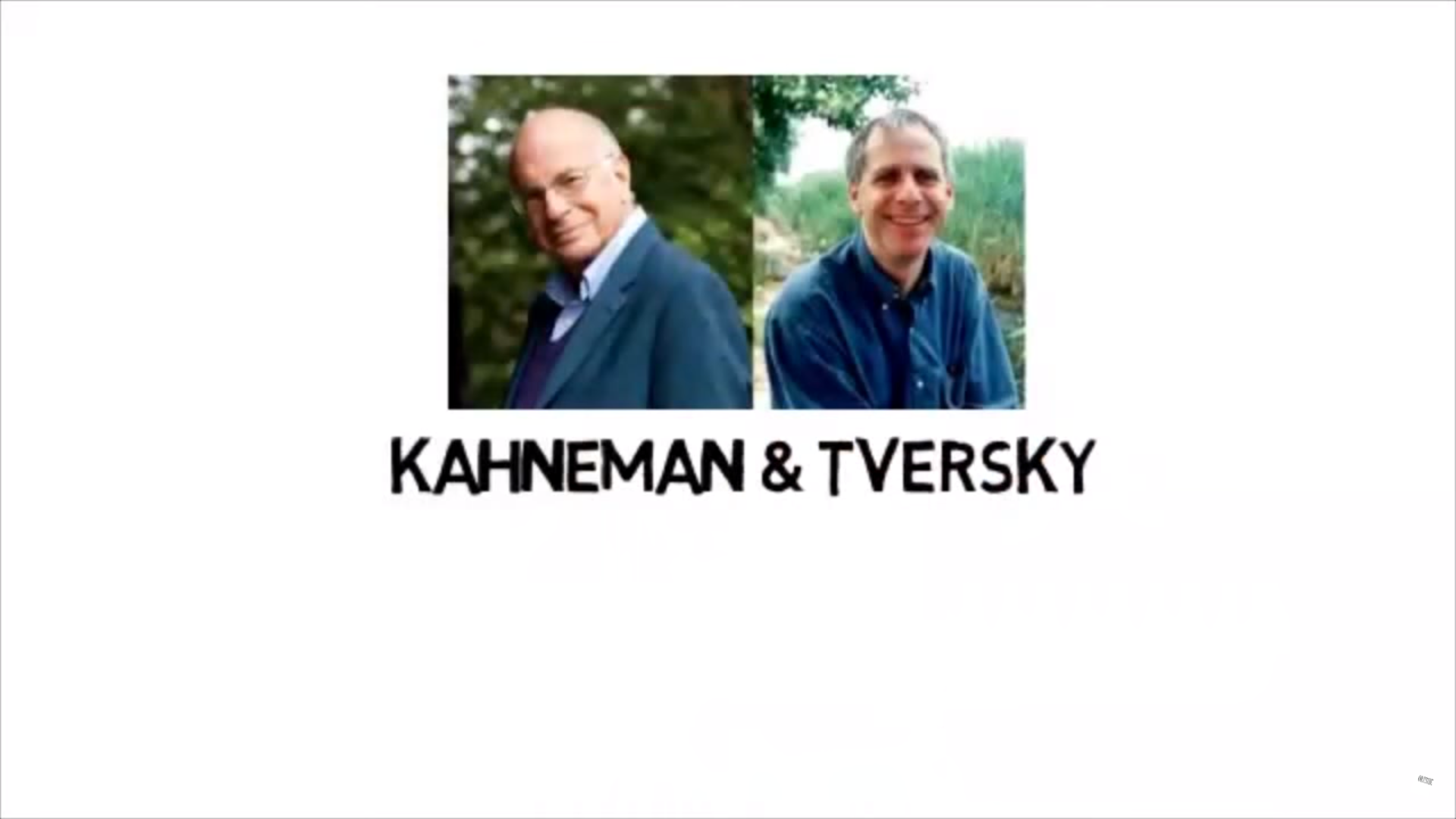 Biais Cognitive: Biais de cadrage
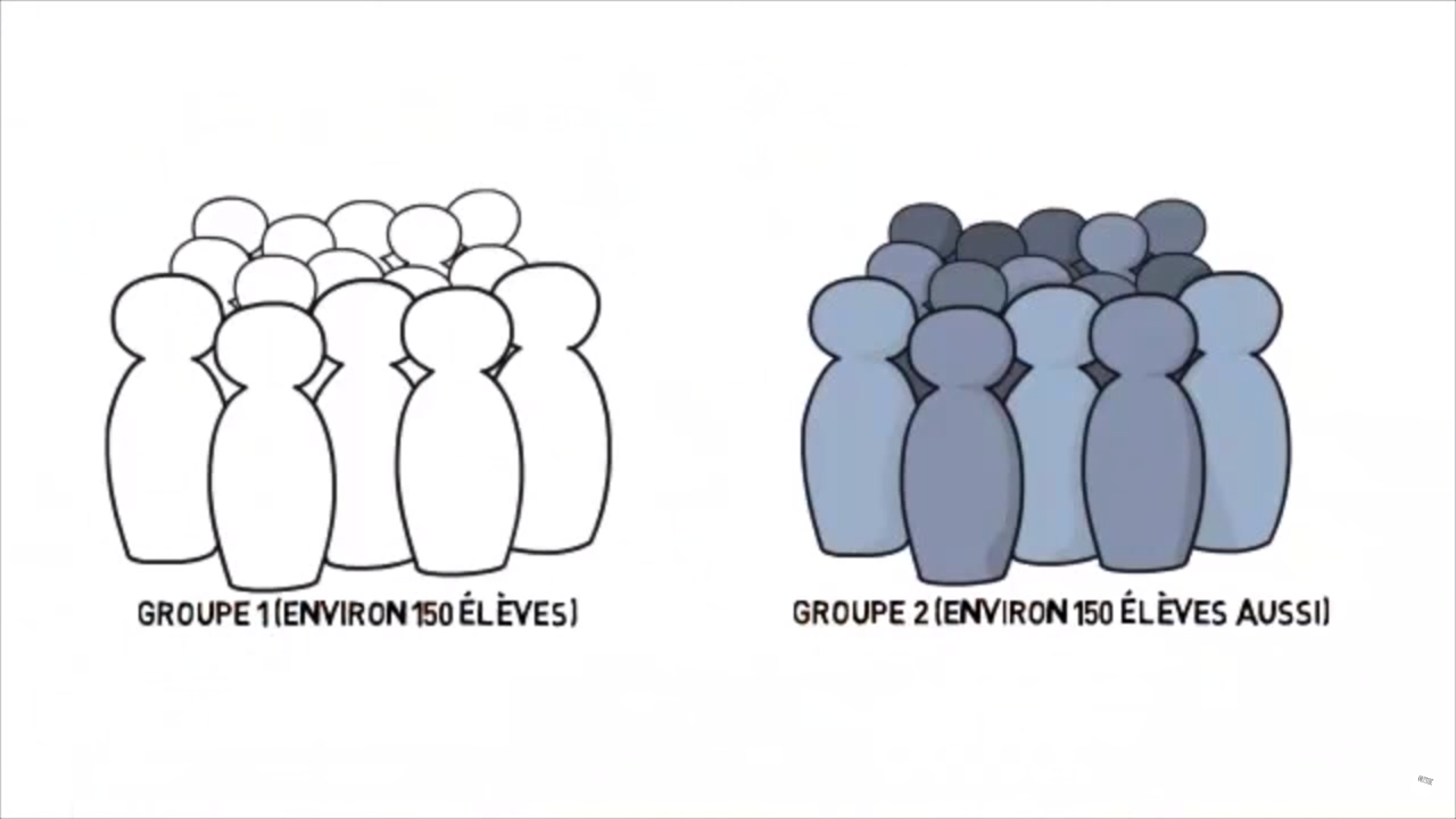 Biais Cognitive: Biais de cadrage
Biais Cognitive: Biais de cadrage
Biais Cognitive: Biais de cadrage
Interrogation
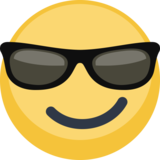 Conclusion
Merci :)
Source
Les premières impressions sont faites rapidement
Les premières impressions sont difficiles à changer 
Présentation du iPad 
Le biais du prix
L’effet leurre Dan Ariely Ted talk
L’aversion à la perte
Le biais de cadrage
Cognition
L’importance de la cognition
Facteur humaine
Ergonomie